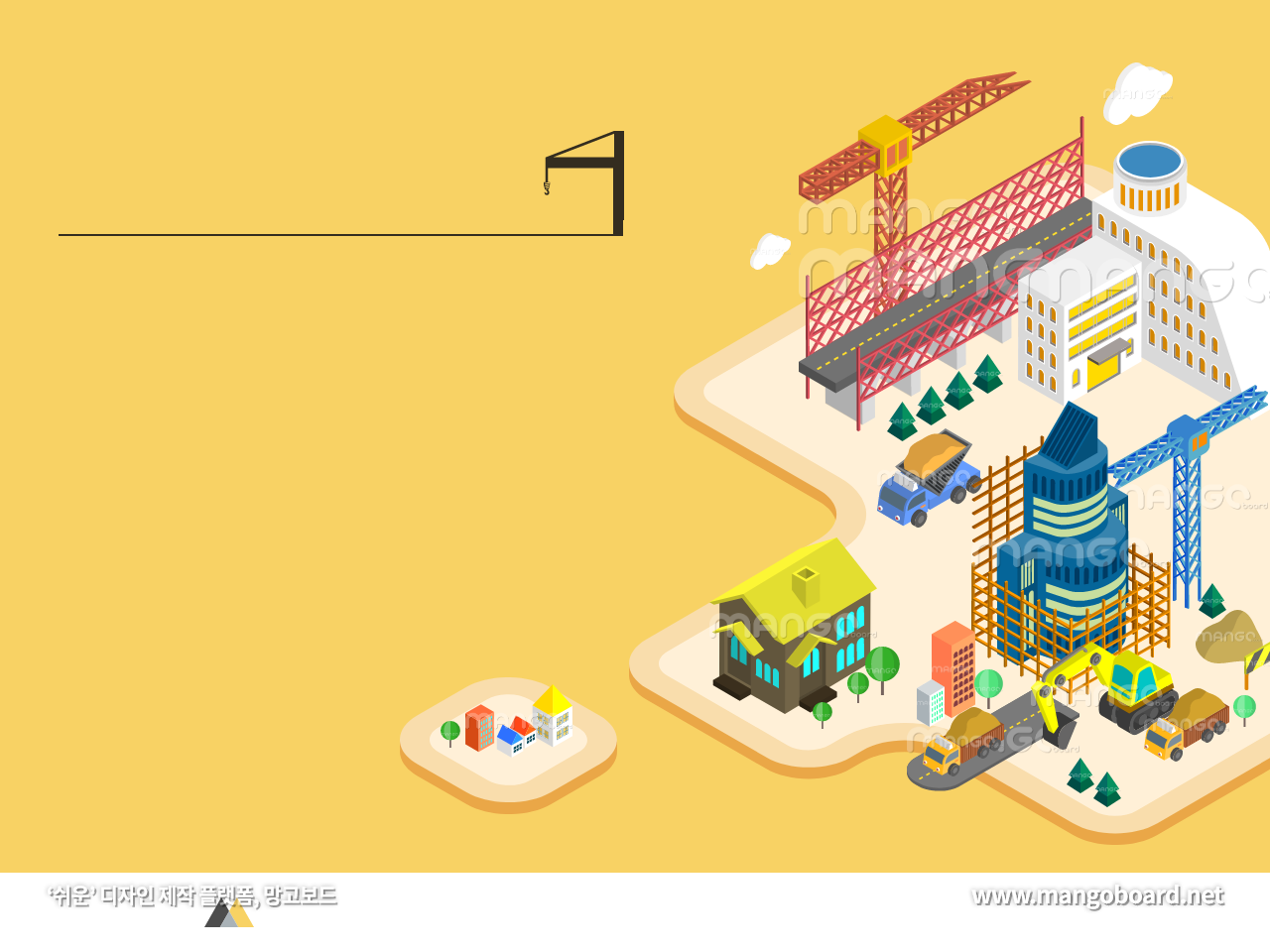 Ⅱ. 시스템과 상호 작용
2. 지구 시스템
02. 지구 시스템의 에너지와 물질 순환
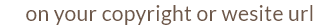 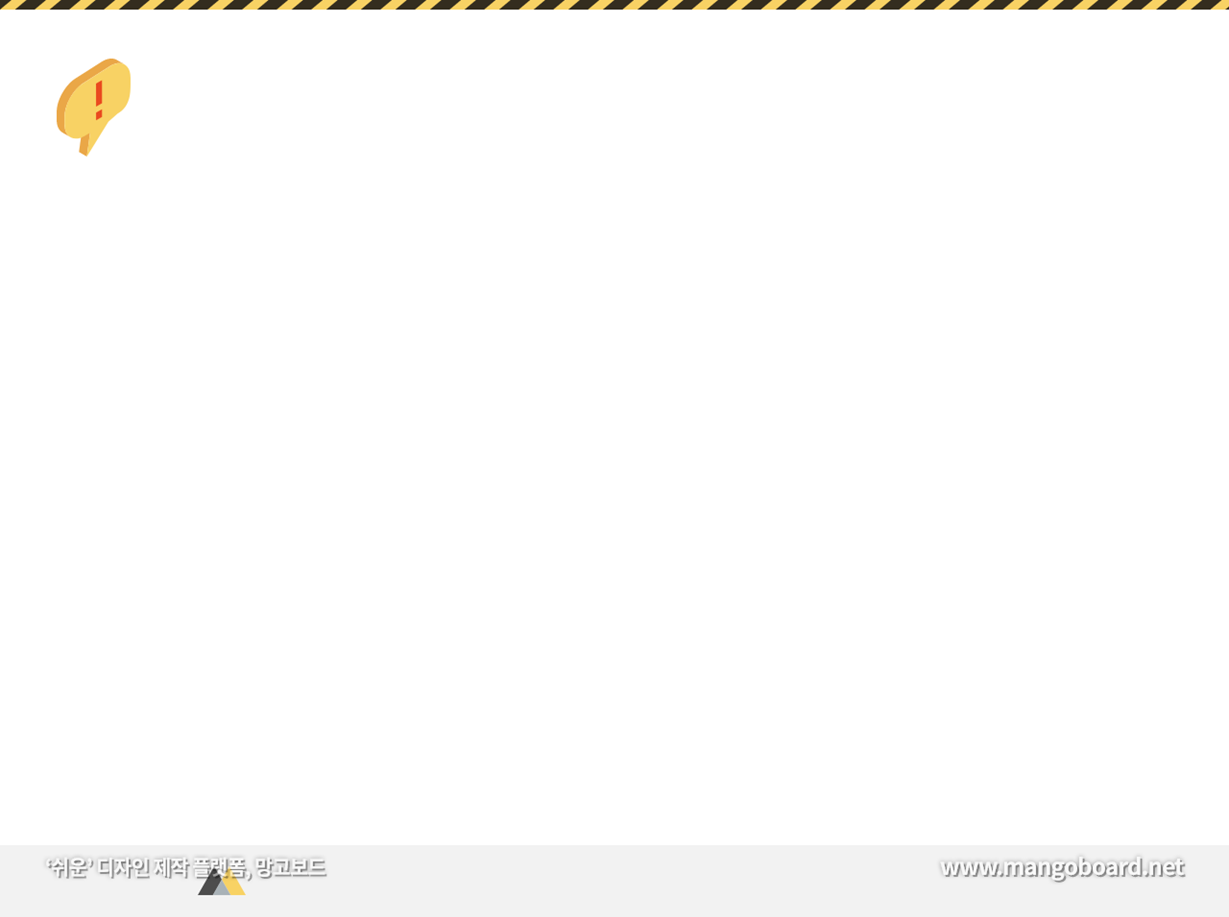 활동으로 단원 열기
태양 에너지가 일으키는 현상
태양 에너지에 의해 일어나는 현상은 무엇이 있을까요?
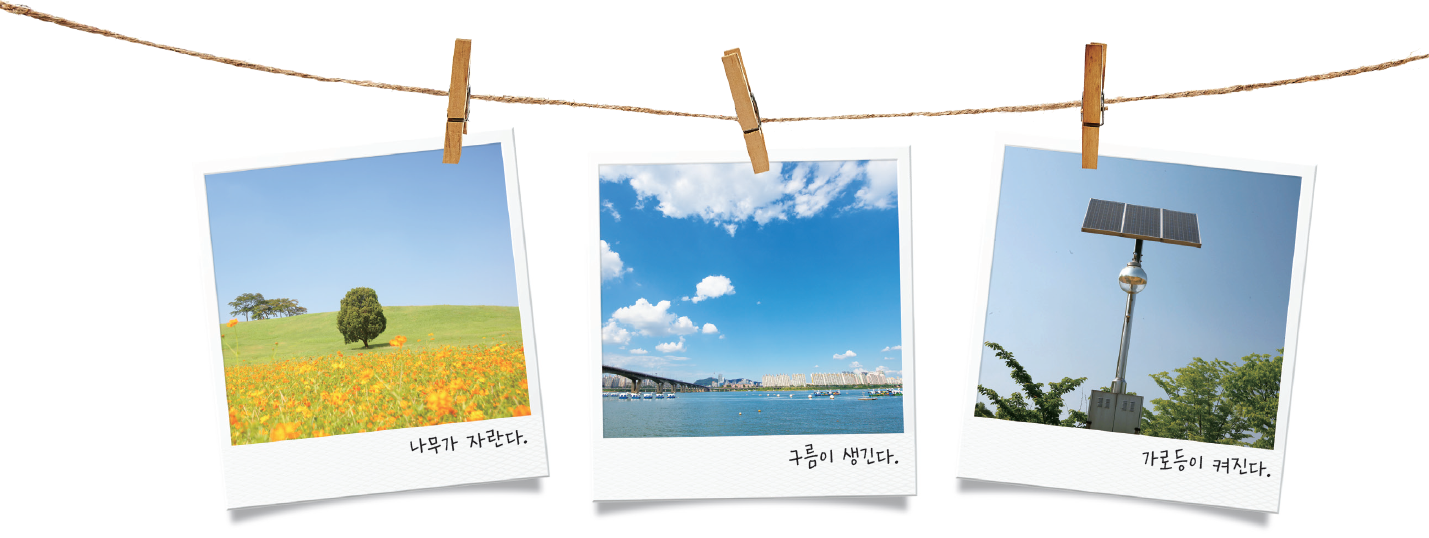 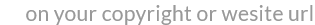 교과서
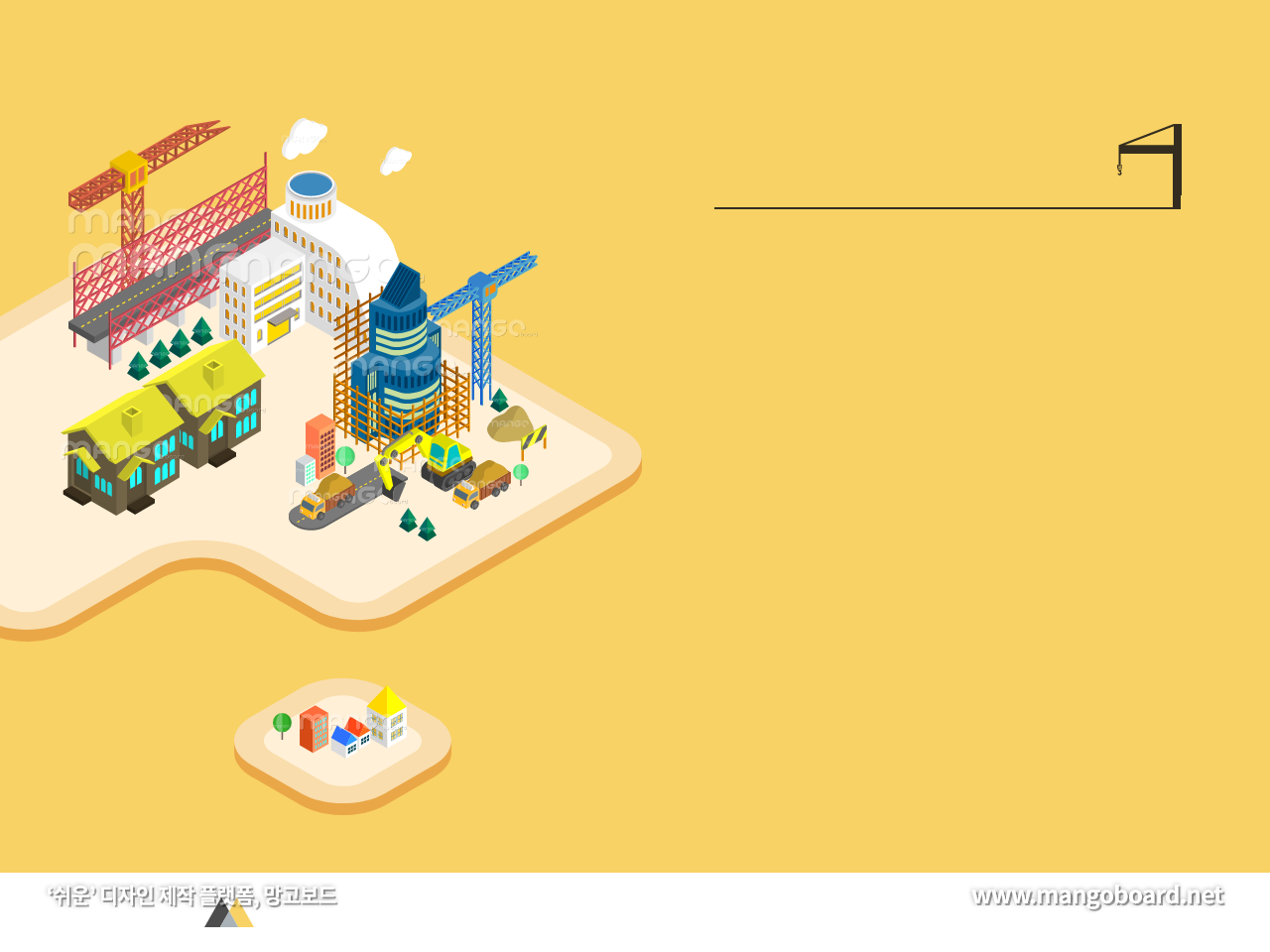 학습 목표
지구에서 일어나는 다양한 자연 현상은 에너지 흐름 및 물질 순환과 어떤 관련이 있을까?
1. 지구 시스템의 다양한 에너지원을 설명할 수 있다.
2. 지구 시스템에서 에너지 흐름과 물질 순환이 일어남을 설명할 수 있다.
3. 기권과 수권의 상호 작용을 사례로 지구 시스템 내부의 에너지 흐름과 물질 순환을 논증할 수 있다.
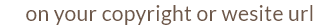 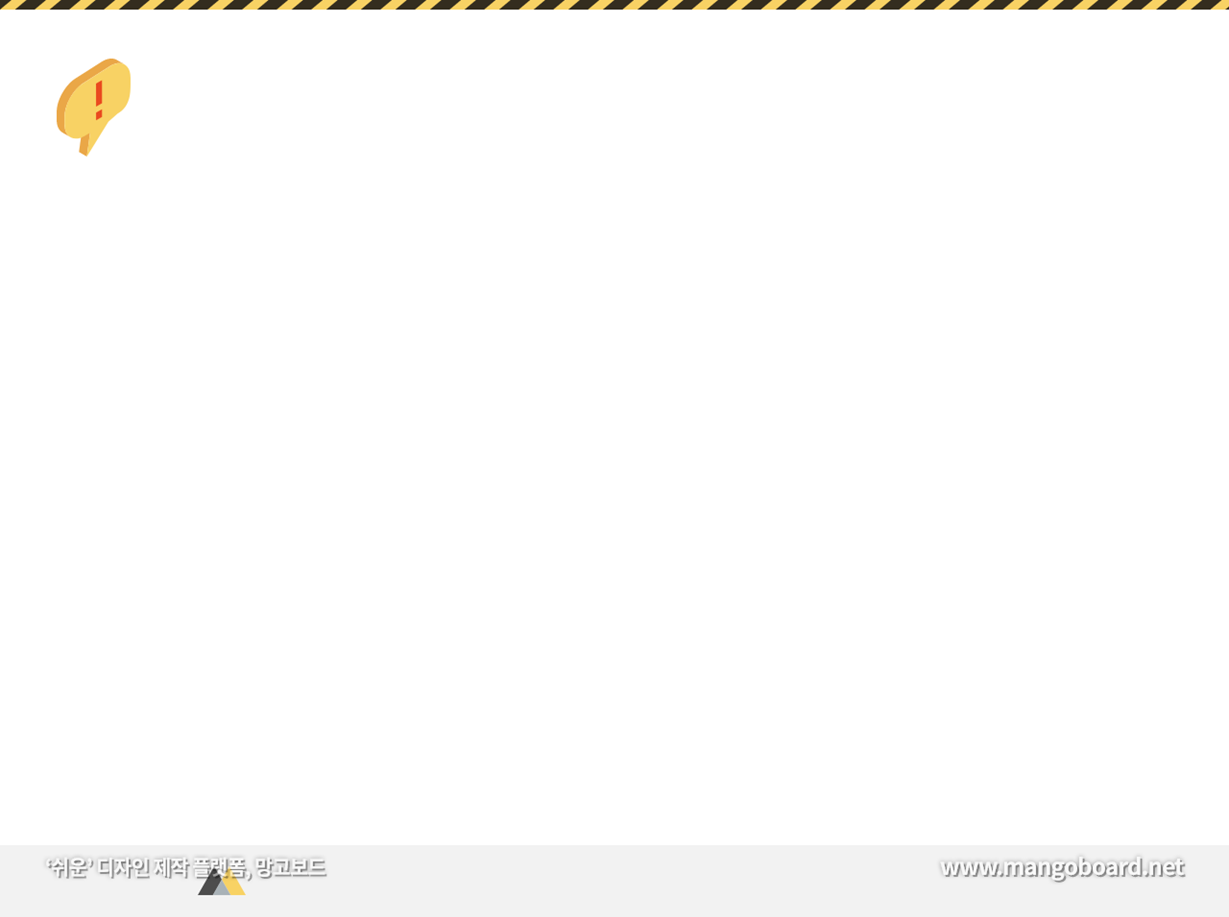 지구 시스템의 에너지원
1) 태양에너지
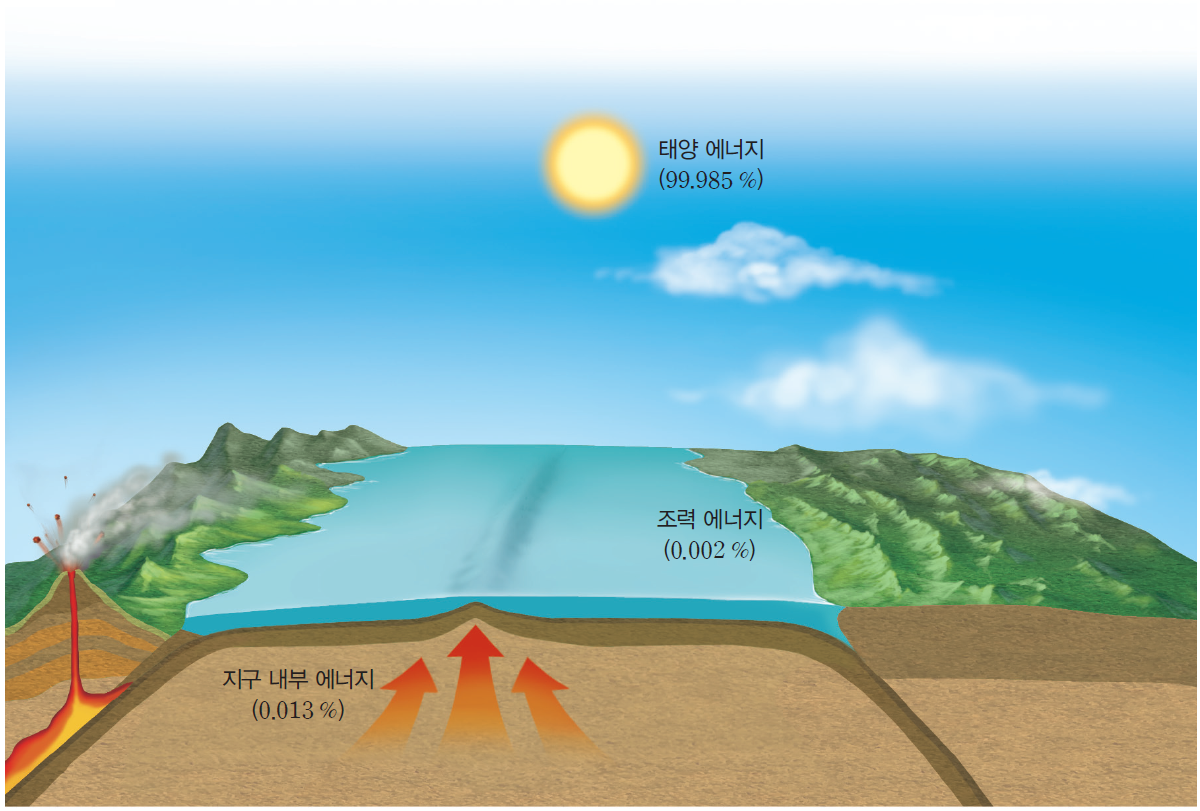 - 지구시스템의 에너지 중 가장 많음.
- 지구시스템의 모든 요소에 영향을 미침.
- 흡수(70%), 반사(30%)
2) 지구 내부 에너지
- 지각과 맨틀 속에서 발생하는 열
외핵의 운동 >>> 지구자기장
  맨틀 대류 >>> 대륙 이동, 지진과 화산 활동
3) 조력에너지
밀물과 썰물 >>> 해수면 높이를 변하게 함.
           >>> 근처 생태계와 지형 변화
그림Ⅱ-18. 지구 시스템의 에너지원과 에너지양의 상대적 비율
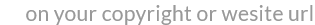 https://blog.naver.com/rexssm/220980431844
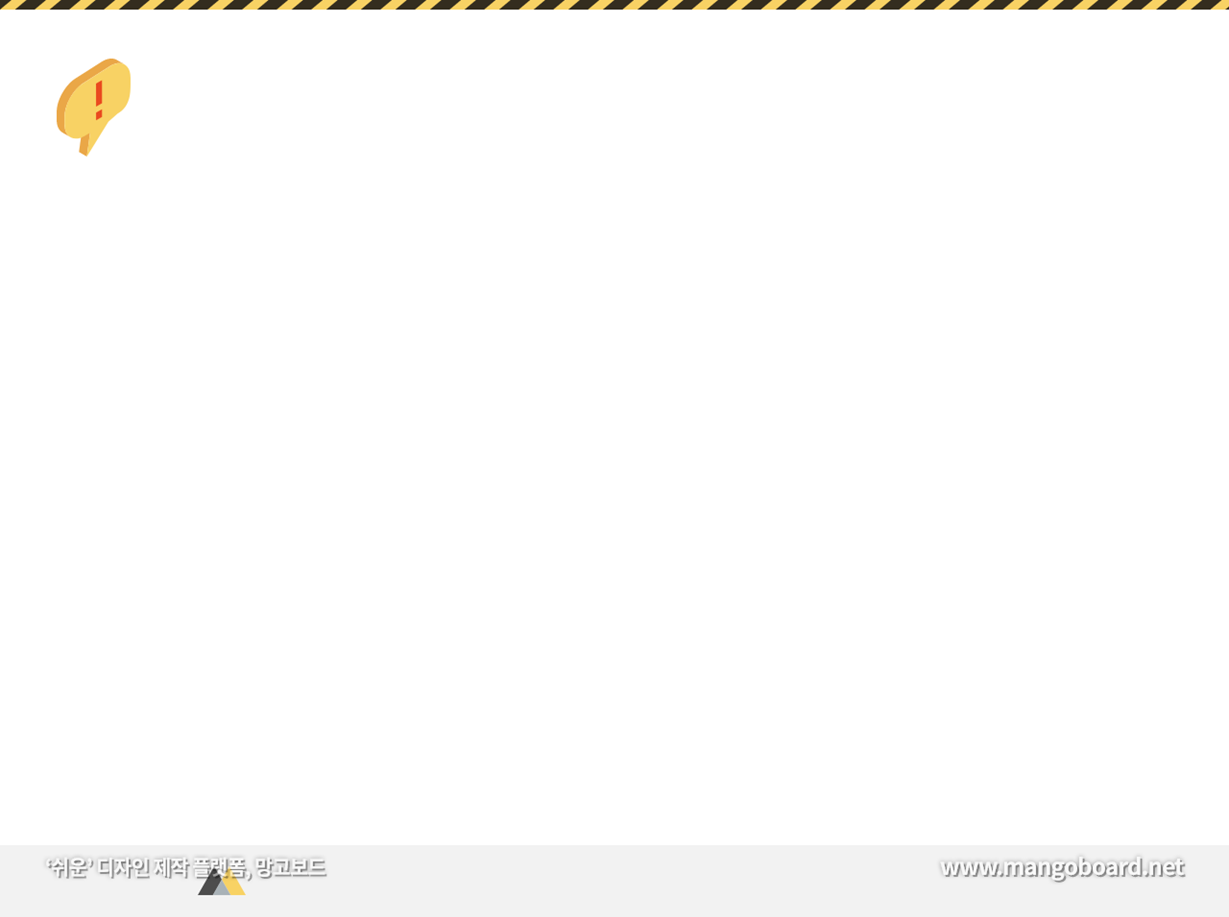 지구 시스템의 에너지 흐름과 물질 순환
1) 태풍
에너지 순환
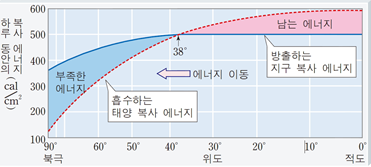 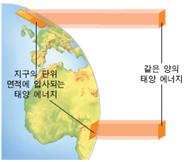 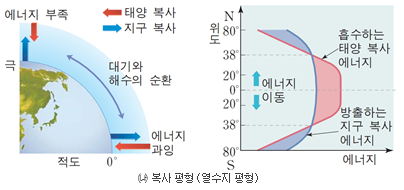 대기와 해수가 에너지를 이동시킴.
∴ 에너지 평형
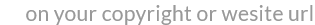 https://blog.naver.com/chemnote/220403674849
https://blog.naver.com/rhkdghz2/220467942722
[Speaker Notes: 위도에 따른 열수지 : 고위도-에너지 부족 / 저위도-에너지 과잉 >>> 대기와 해수에 의해 에너지 이동시킴.
에너지의 이동량이 가장 많은 곳은 중위도]
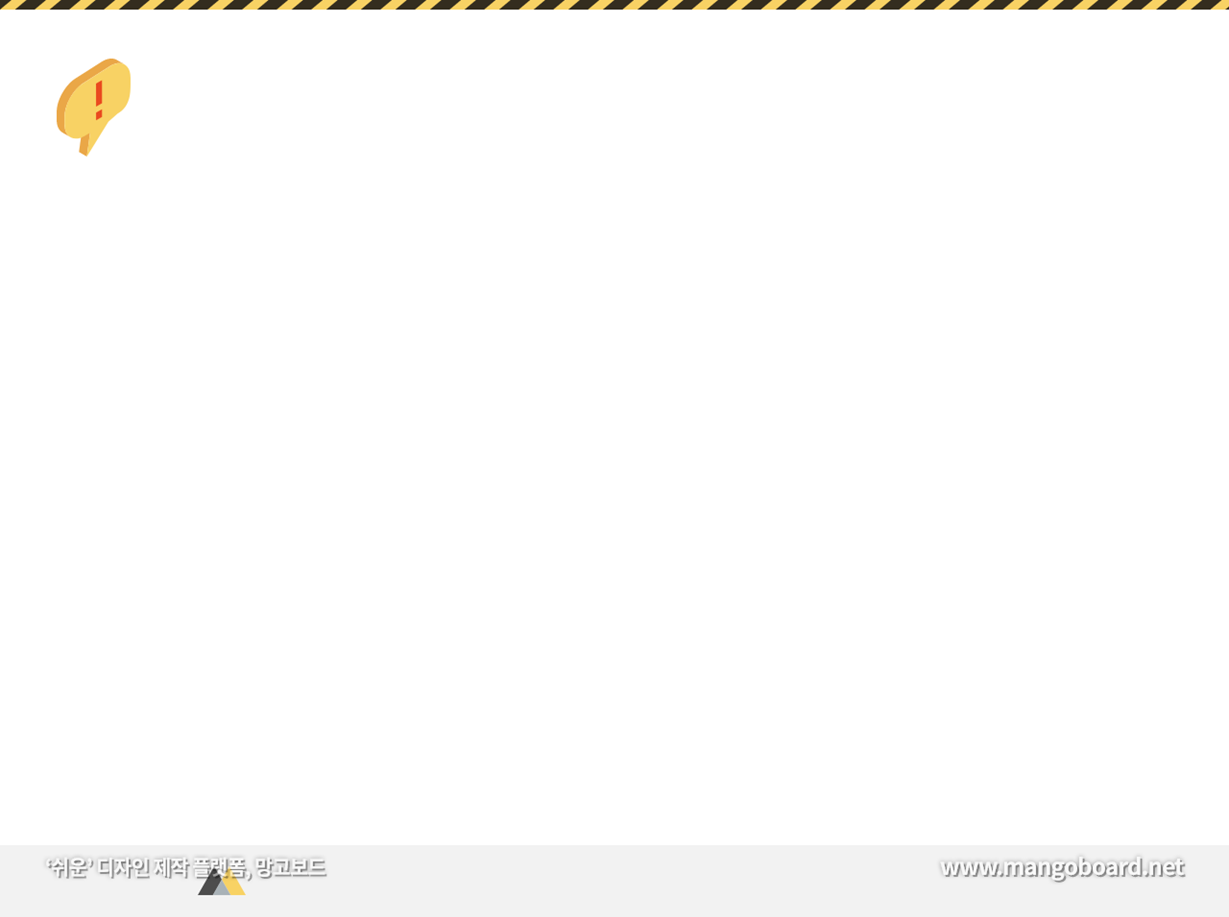 지구 시스템의 에너지 흐름과 물질 순환
1) 태풍
저위도의 따뜻한 바다에서 증발한 수증기가 강한 상승 기류를 받아 구름을 형성하여 발생
태풍을 일으키는 지구 시스템의 에너지원 : 태양에너지
- 에너지 흐름 : 저위도 ⇒ 고위도 ∴ 물의 순환
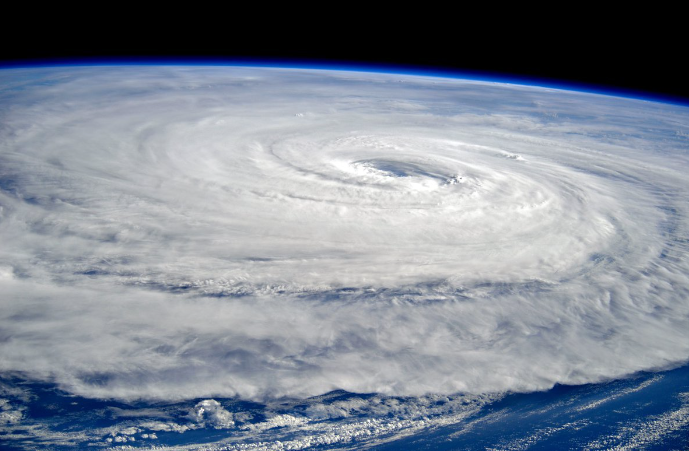 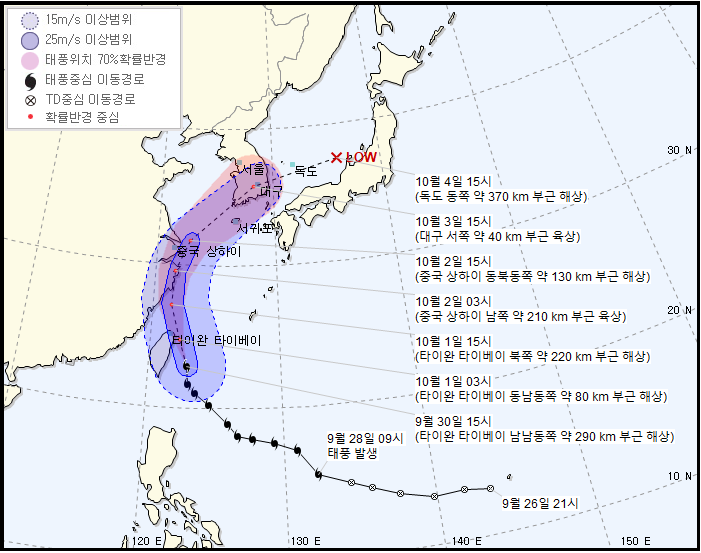 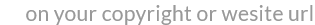 https://m.post.naver.com/viewer/postView.nhn?volumeNo=25749153&memberNo=44305241&vType=VERTICAL
https://m.post.naver.com/viewer/postView.nhn?volumeNo=25900788&memberNo=1472707&vType=VERTICAL
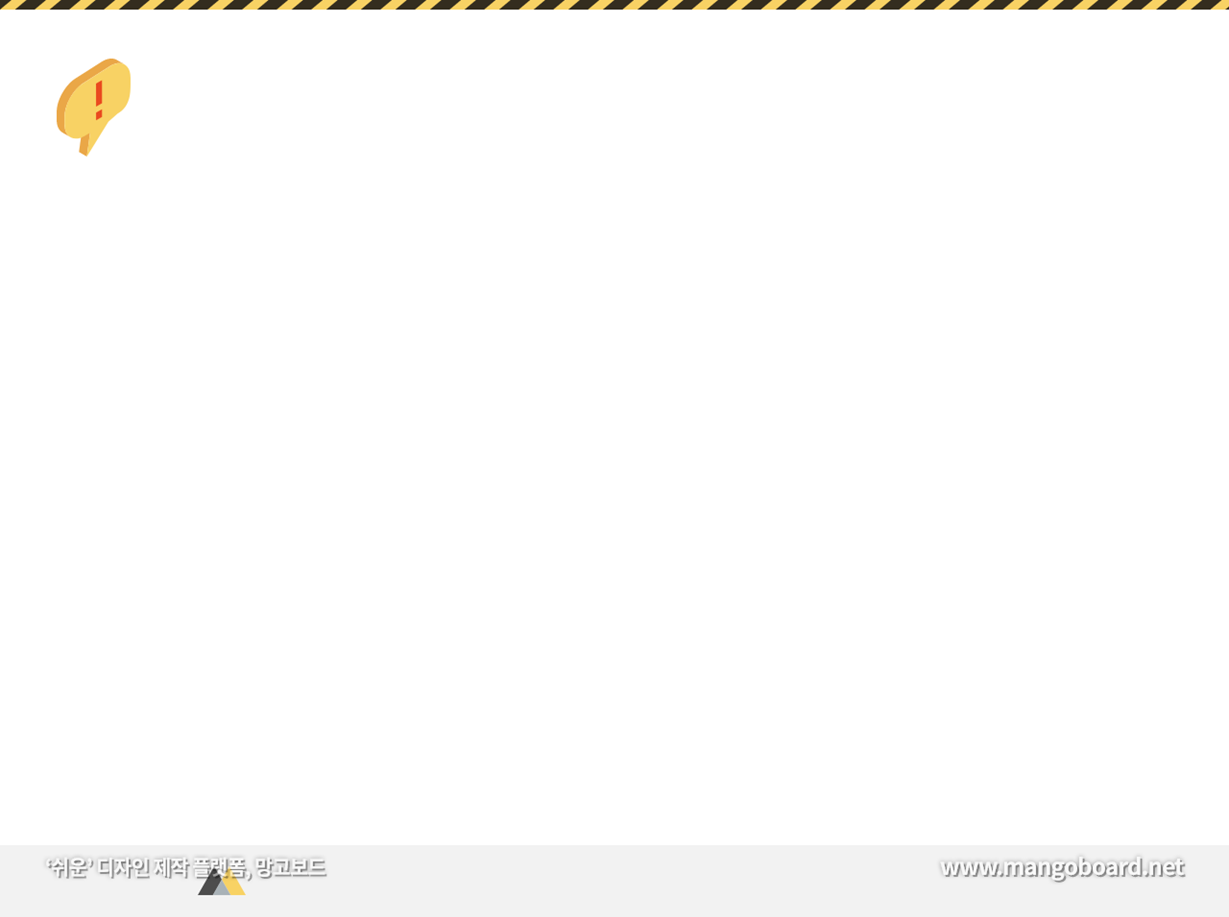 지구 시스템의 에너지 흐름과 물질 순환
2) 물의 순환
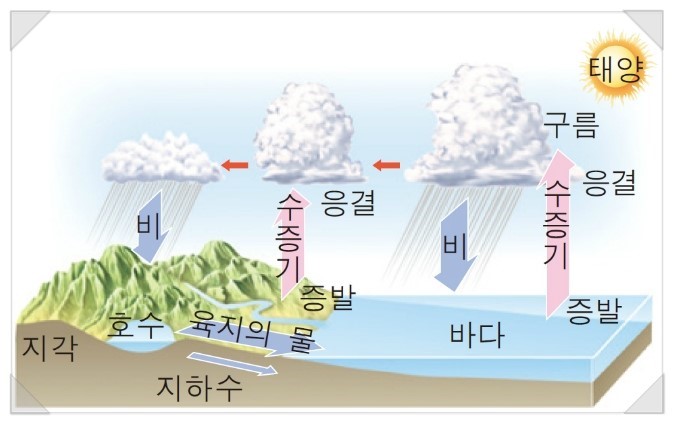 “상호 작용”
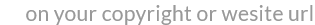 https://cafe.naver.com/cjinvariant/32937
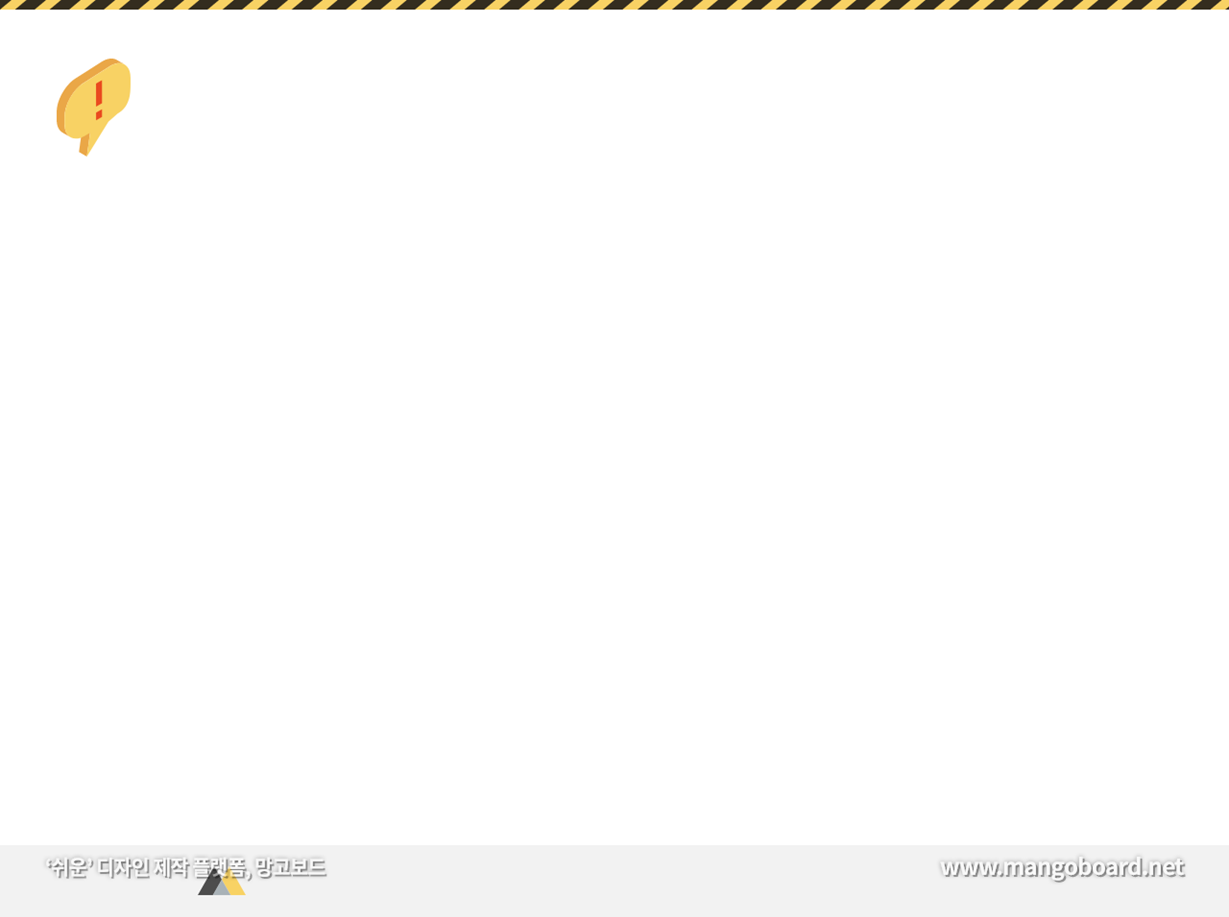 지구 시스템의 에너지 흐름과 물질 순환
2) 물의 순환
“물의 평형”: 흡수량 = 방출량
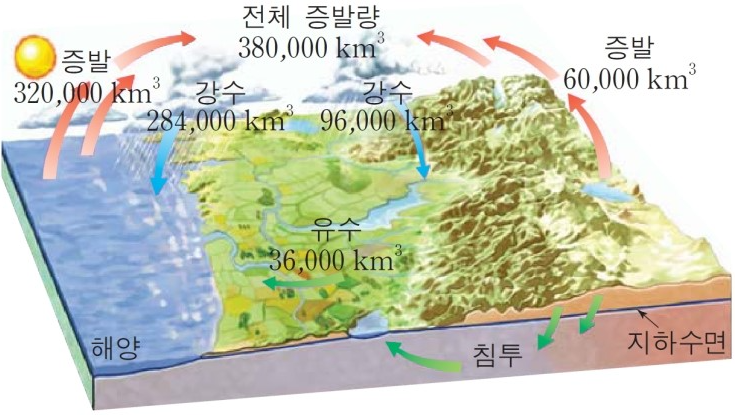 그림Ⅱ-19. 물의 순환
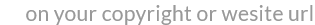 https://blog.naver.com/huajin7282/220449962338
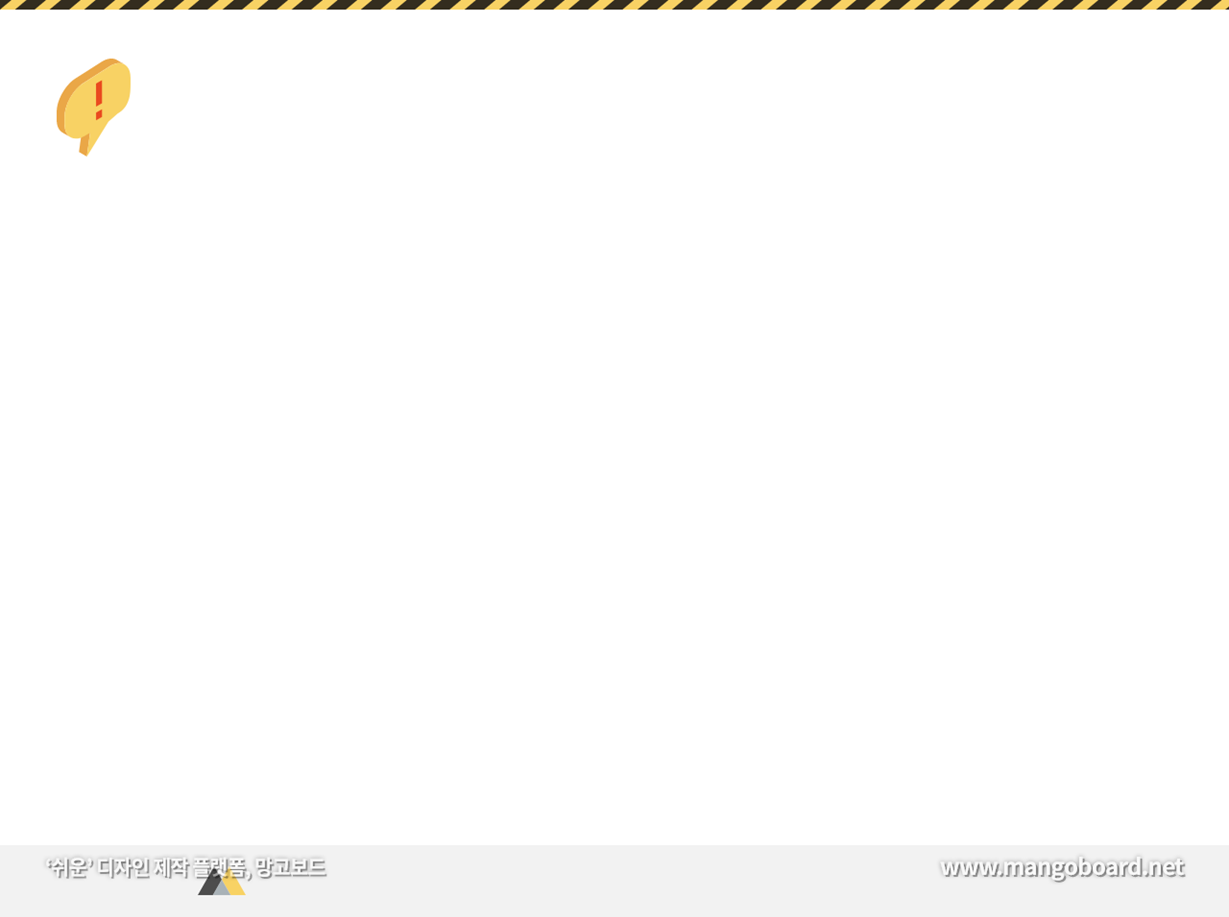 지구 시스템의 에너지 흐름과 물질 순환
2) 물의 순환
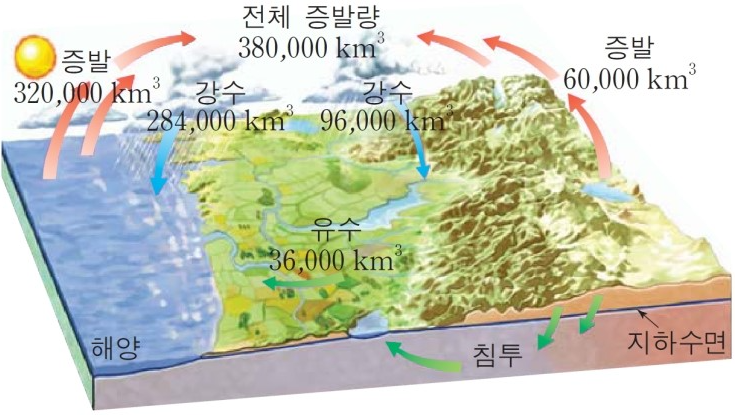 대기 유입량
대기 유출량
육지 유입량
육지 유출량
해양 유입량
해양 유출량
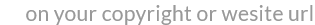 https://blog.naver.com/huajin7282/220449962338
[Speaker Notes: 대기 유입량 : 320,000 + 60,000 = 380,000 / 대기 유출량 : 284,000 + 96,000 = 380,000
육지 유입량 : 96,000 / 육지 유출량 : 60,000 + 36,000 – 96,000
해양 유입량 : 284,000 + 36,000 = 320,000
해양 유출량 : 320,000]
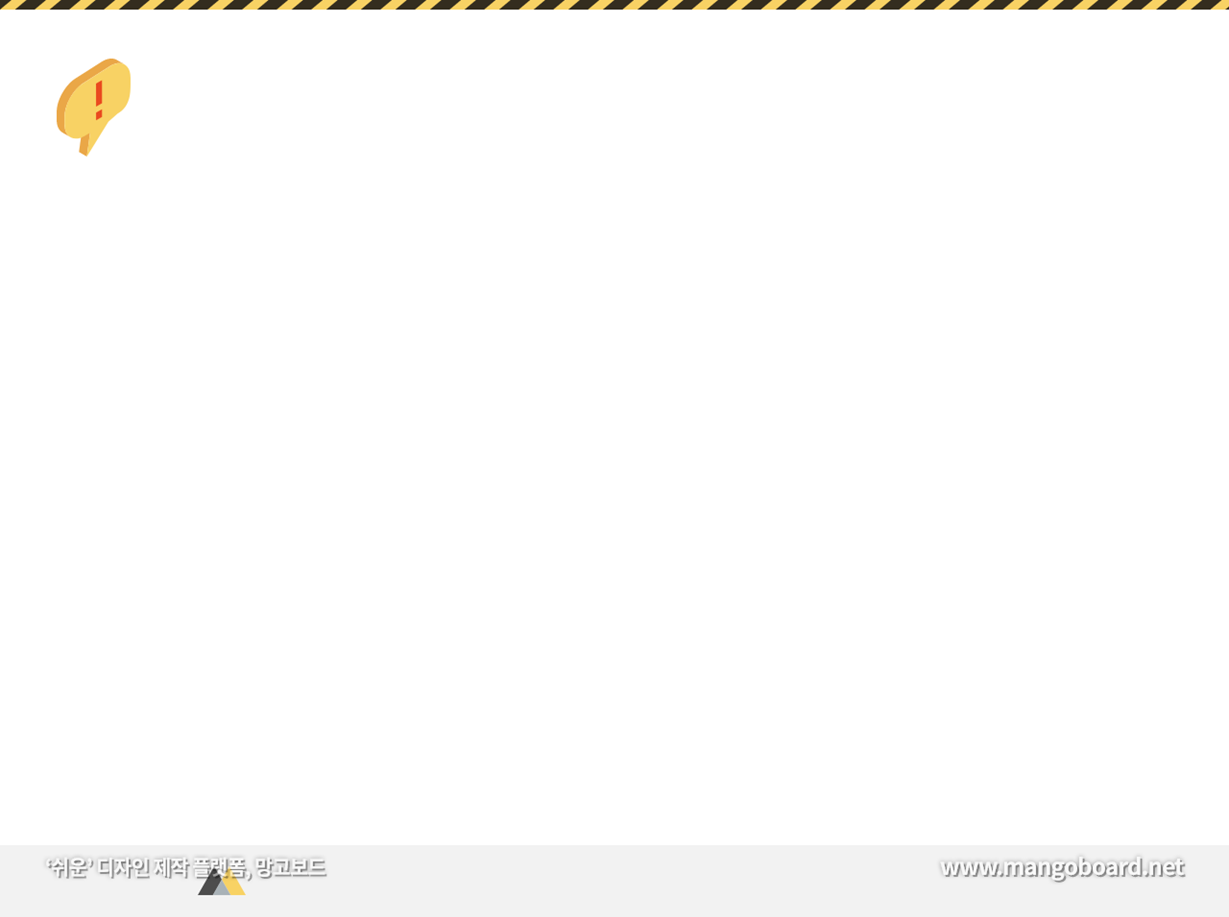 지구 시스템의 에너지 흐름과 물질 순환
지구계의 상호 작용
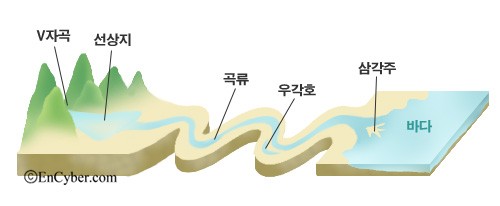 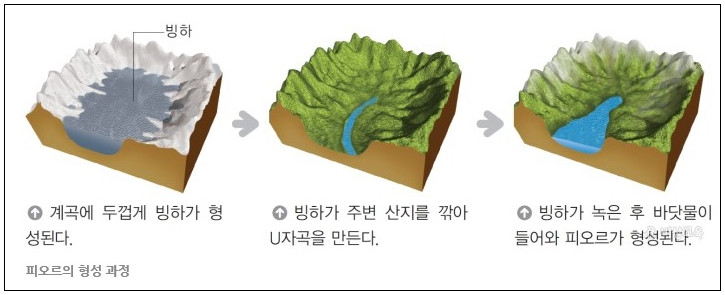 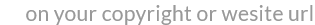 https://kin.naver.com/qna/detail.nhn?&dirId=1116&docId=133884579
https://blog.naver.com/eatstyle2010/221492355480
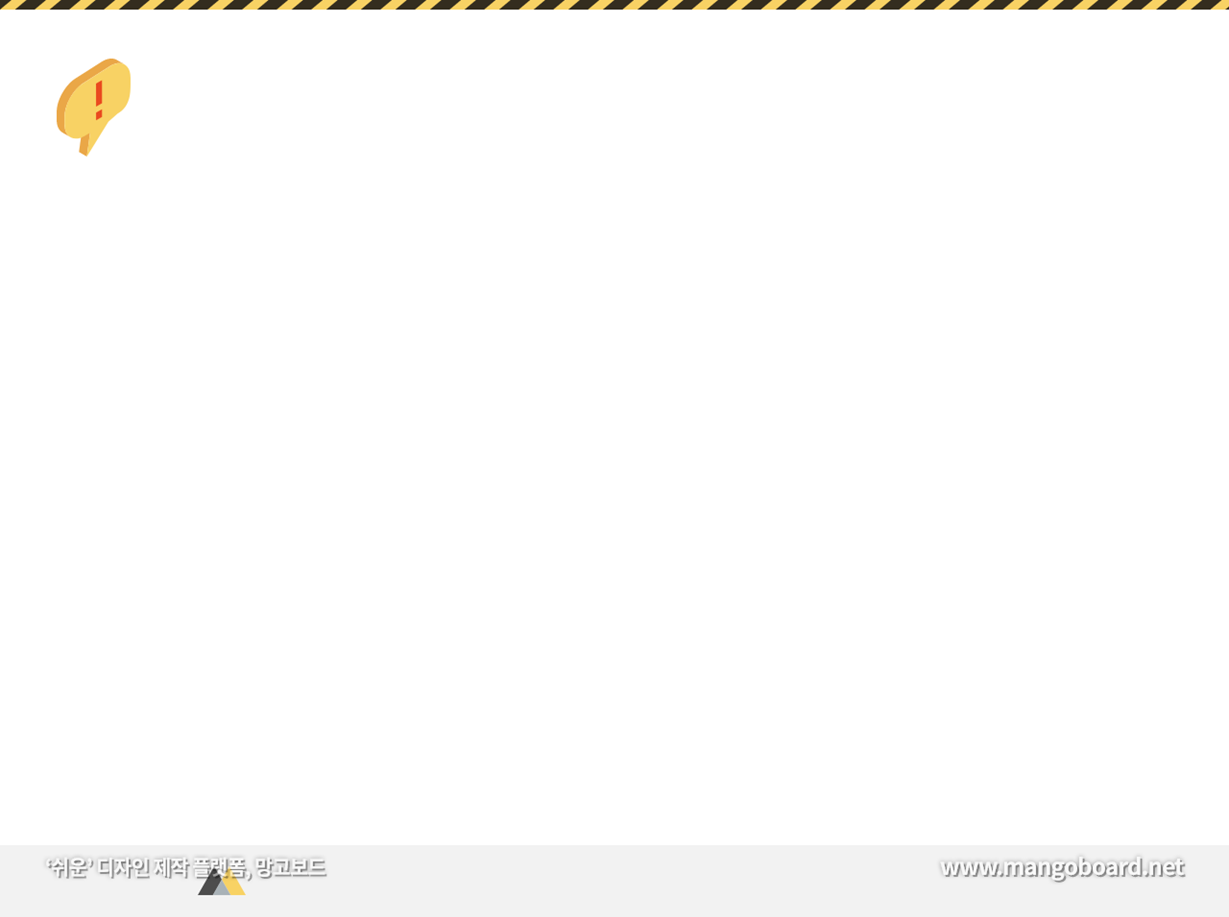 지구 시스템의 에너지 흐름과 물질 순환
3) 탄소의 순환
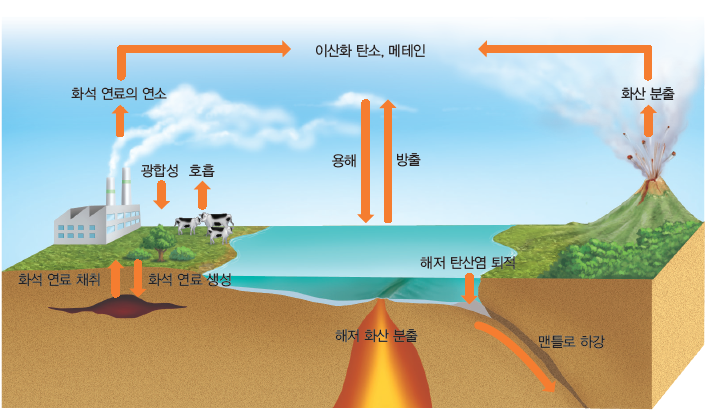 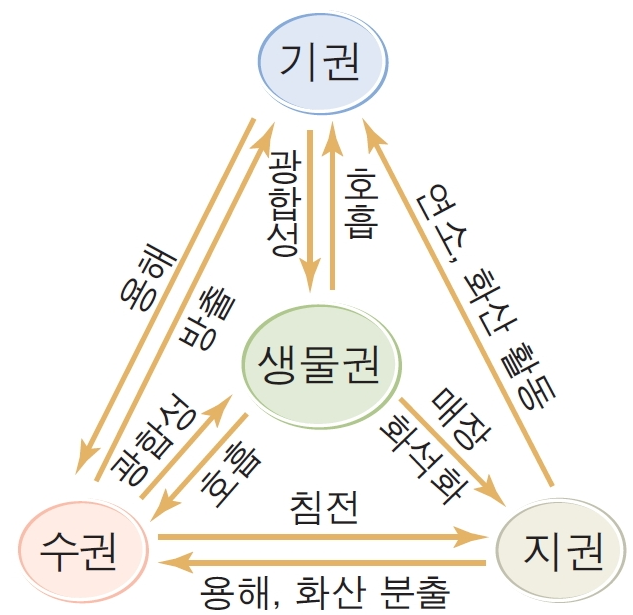 기권 : 이산화탄소
수권 : 탄산이온, 탄산수소이온
지권 : 석회암, 석탄
생물권 : 유기화합물
*탄소의 분포 99.9%가 지권에 포함
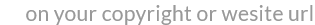 https://blog.naver.com/rexssm/220980431844
https://blog.naver.com/pretty0514/220799363255
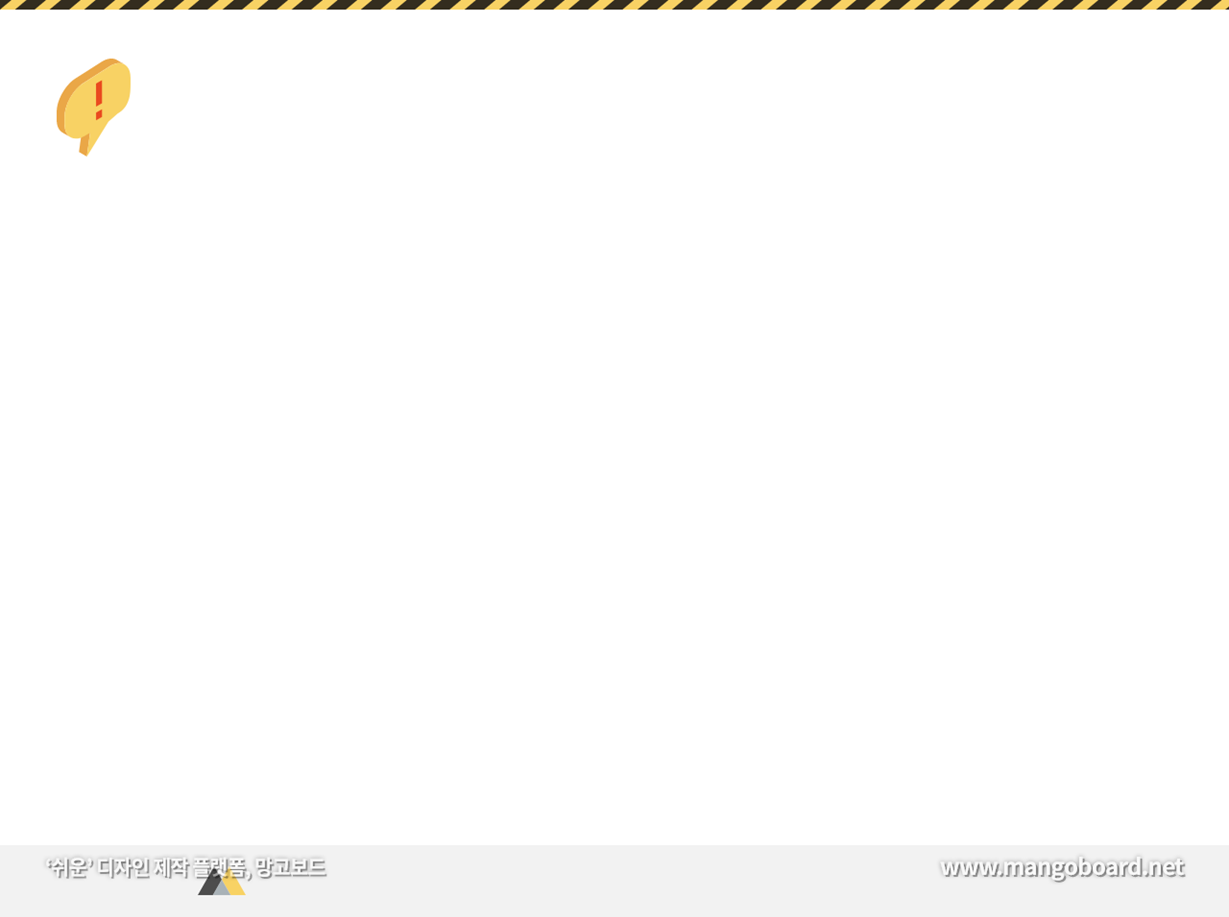 개념체크
1. 조력에너지는 태양의 인력과는 무관하고 달의 인력에 의해서만 생긴다.
X
태양의 인력도 관여한다
O
2. 지구시스템에서 물이 순환하는 과정에서 에너지도 이동한다.
3. 지구시스템에서 물의 순환은 지권의 모습에 변화를 가져온다.
O
4. 지구시스템의 각 권역에서 탄소는 각기 다른 형태로 존재한다.
O
X
5. 식물의 광합성은 기권의 탄소량을 증가시킨다.
감소
6. 지구시스템에서 탄소가 순환하는 과정에서 지구내부에너지는 관여하지 않는다.
X
지권에 있던 탄소는 화산활동을 통해 다시 기권으로 이동한다.
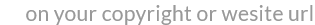 [Speaker Notes: ㄴ. 지구 내부 에너지의 열원은 원시 지구에서 축적된 열에너지와 방사성 원소의 붕괴열. 과거 태양에너지가 지구내부에 저장되어 있던 것은 화석 연료
ㄷ. 달에 의한 기조력]
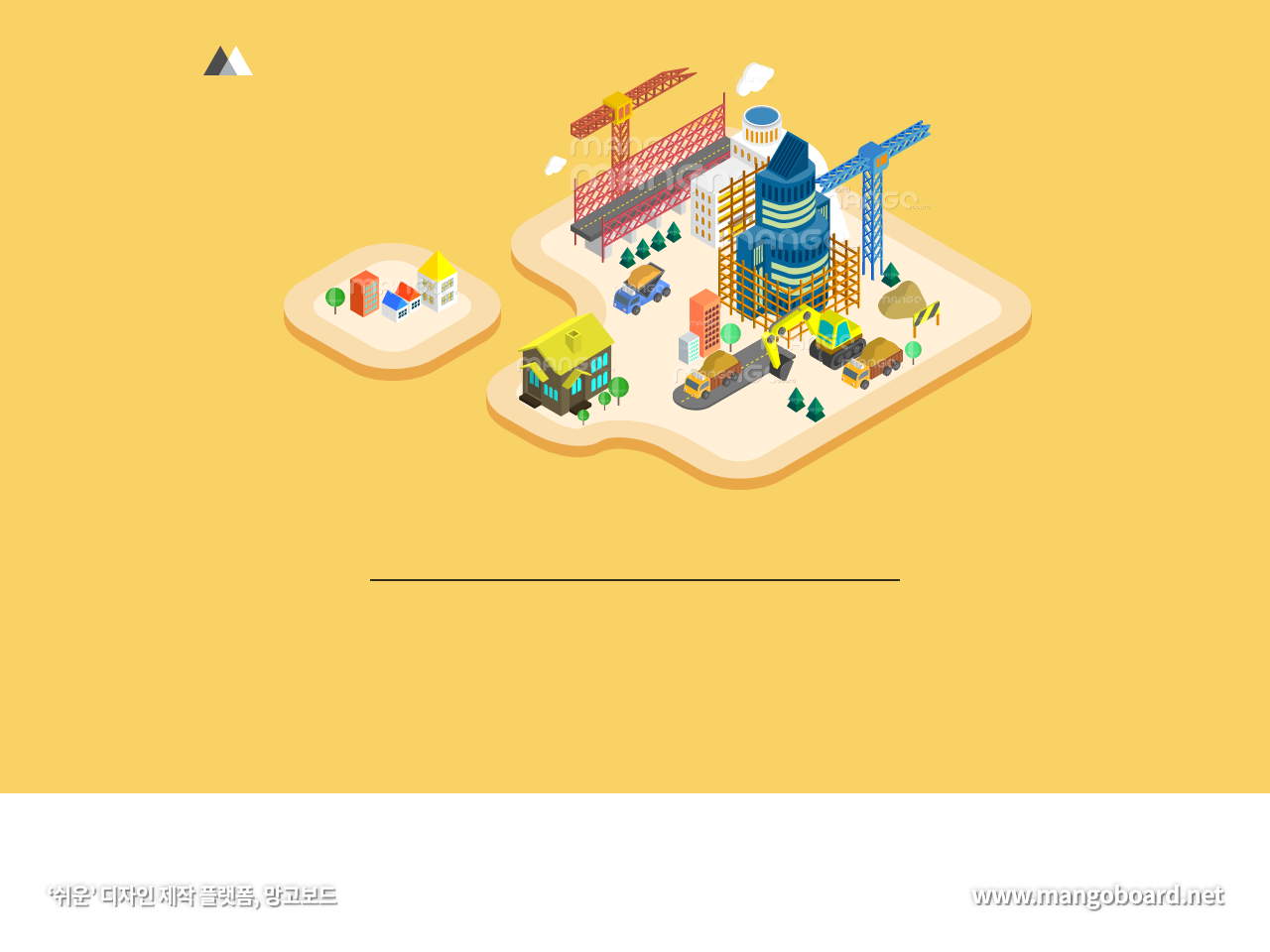 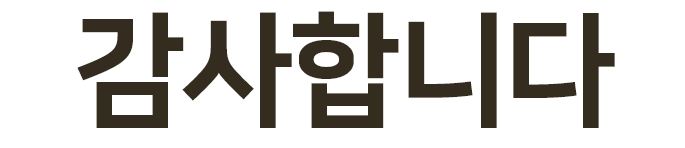